Figure 2 Current and evolving anticoagulation regimens for acute pulmonary embolism. b.i.d., twice daily; Fonda, ...
Eur Heart J, Volume 33, Issue 24, December 2012, Pages 3014–3022, https://doi.org/10.1093/eurheartj/ehs258
The content of this slide may be subject to copyright: please see the slide notes for details.
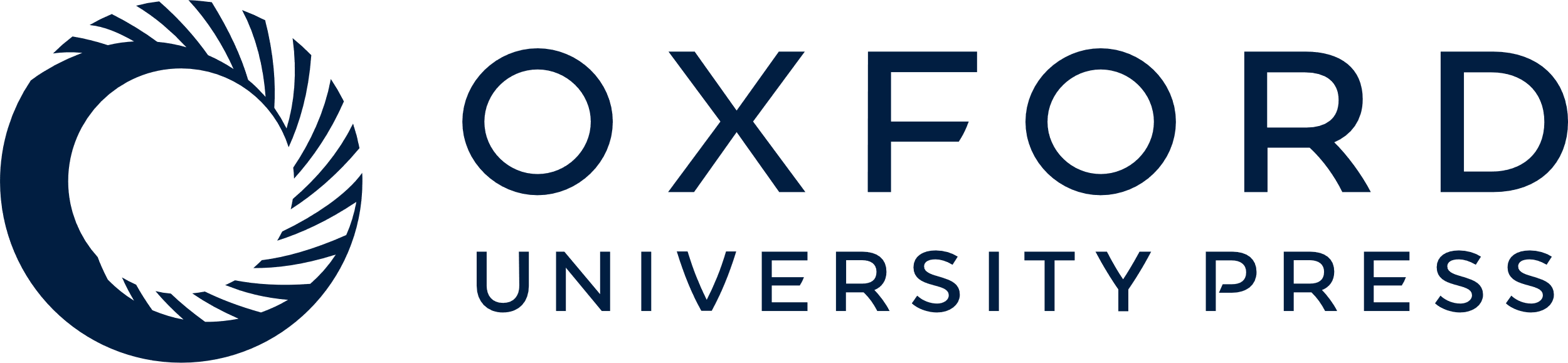 [Speaker Notes: Figure 2 Current and evolving anticoagulation regimens for acute pulmonary embolism. b.i.d., twice daily; Fonda, fondaparinux; LMWH, low-molecular-weight heparin; o.d., once daily; s.c., subcutaneously; VKA, vitamin K antagonist. *Unfractionated heparin (continuous intravenous infusion) can be given as an alternative to LMWH; †see text and reference 90 for details of dosing regimen; ‡see text and references 6 and 85 for details of dosing regimen.


Unless provided in the caption above, the following copyright applies to the content of this slide: Published on behalf of the European Society of Cardiology. All rights reserved. © The Author 2012. For permissions please email: journals.permissions@oup.com]